I would like to begin by acknowledging the Traditional Owners of the land that we’re meeting on today, and pay my respect to their Elders past, present and emerging
[Speaker Notes: Here in Adelaide the Kaurna people are the traditional custodians of the Adelaide Plains.]
Commonwealth Scientific and Industrial Research Organisation
[Speaker Notes: CSIRO been around for just over 100 years. Employed by CSIRO past 10 years in a variety of roles.]
5,500 dedicated people 
Across the world including Australia, Singapore, Vietnam, US and Chile

$4.5B+ a year
Value delivered to the Australian economy through our science and technology

57 sites
One of the world’s largest multidisciplinaryscience and technology organisations
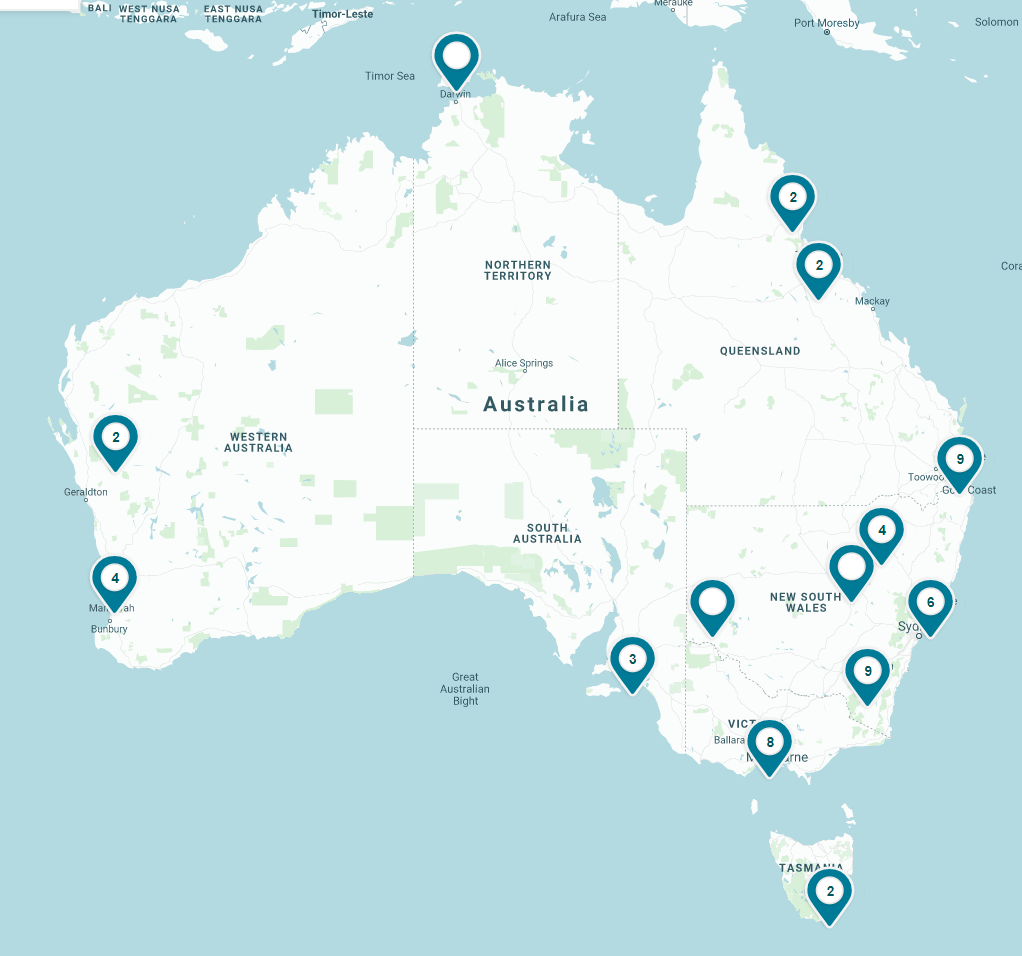 [Speaker Notes: CSIRO is spread around the country as well as overseas interests. My location - Adelaide, South Australia.]
Key areas of research
Animals 
Environmental Impact
Health and Medical
Indigenous Science
Natural Disasters
Natural Environment
Plants
Production
Technology and Space
Our research and development
We are one of the largest and most diverse scientific research organisations in the world. Our research focuses on providing solutions in nine core areas.
[Speaker Notes: Research areas are varied. Some research in response to immediate issues – Covid 19 etc.
Some research in response to future issues and challenges.]
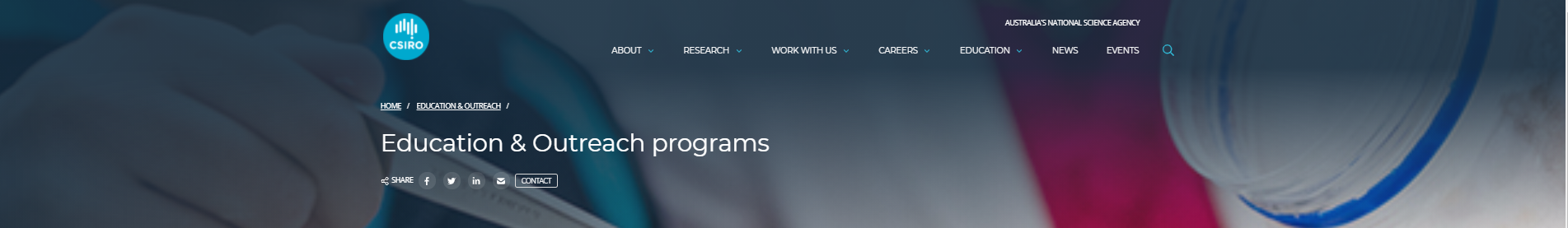 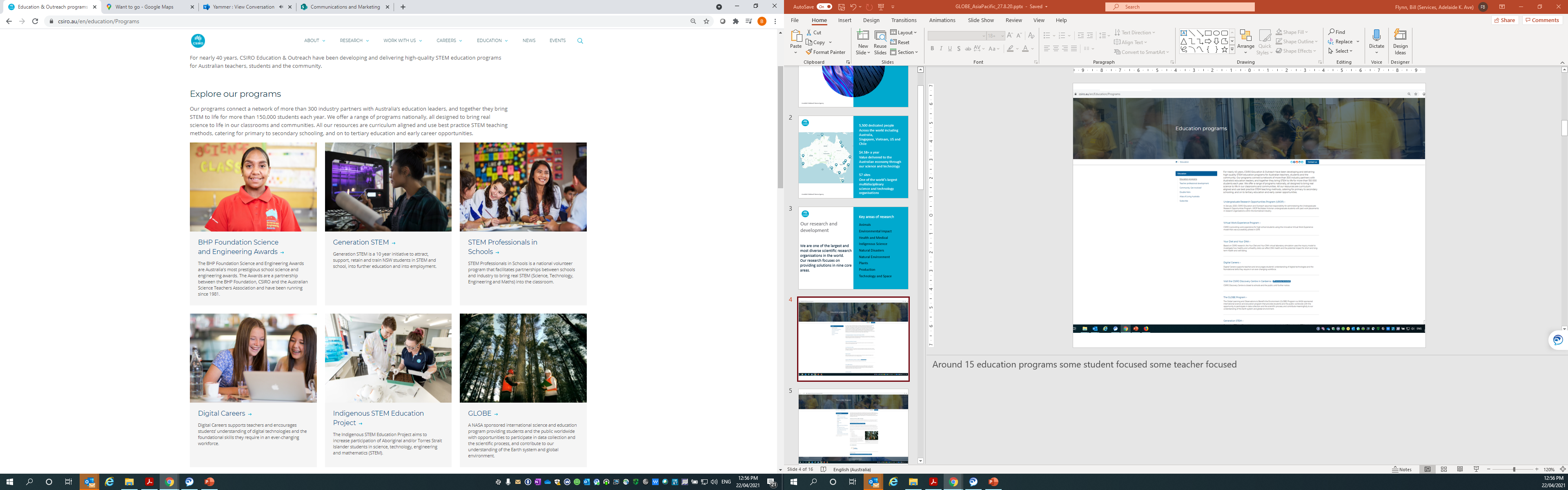 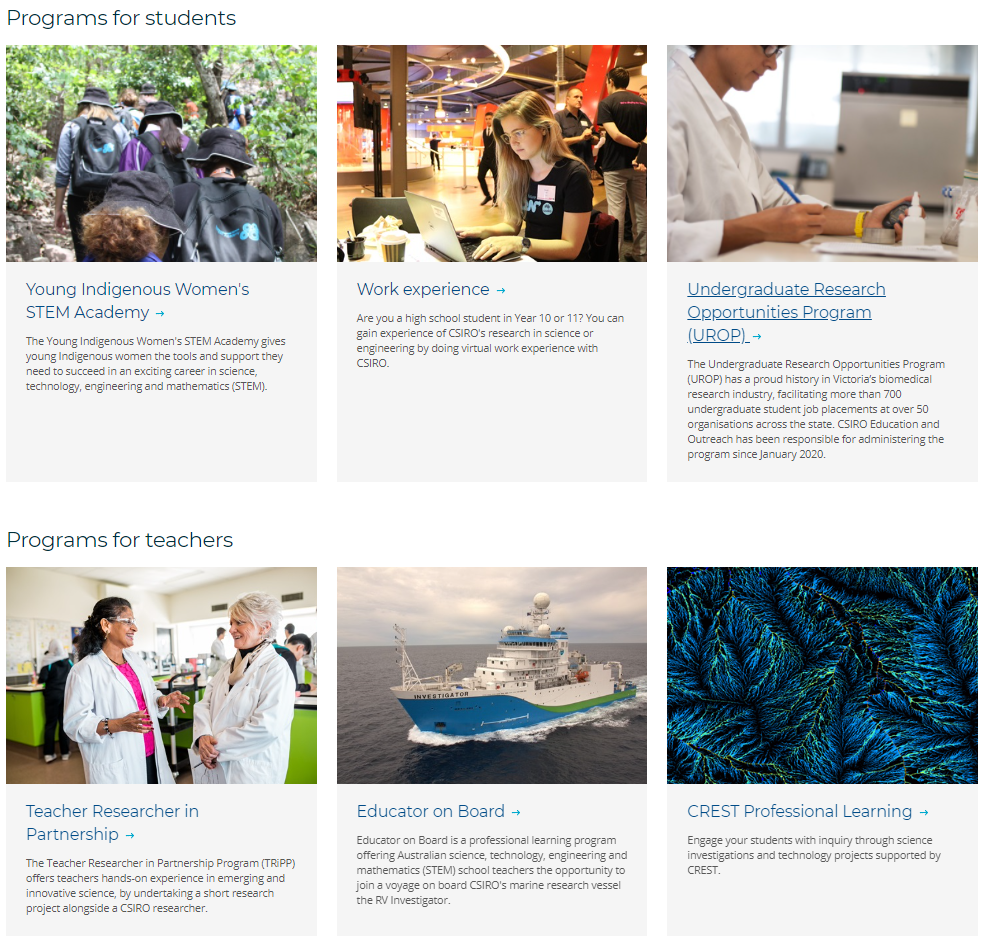 [Speaker Notes: Around 15 education programs some student focused some teacher focused]
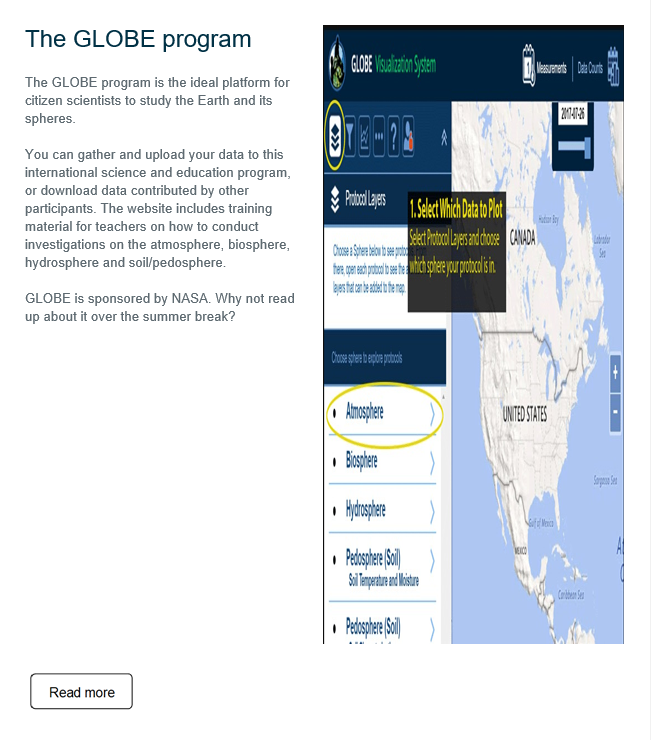 1
2
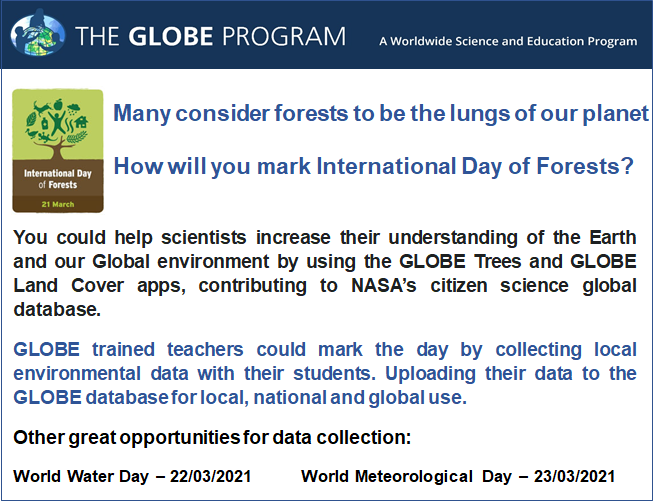 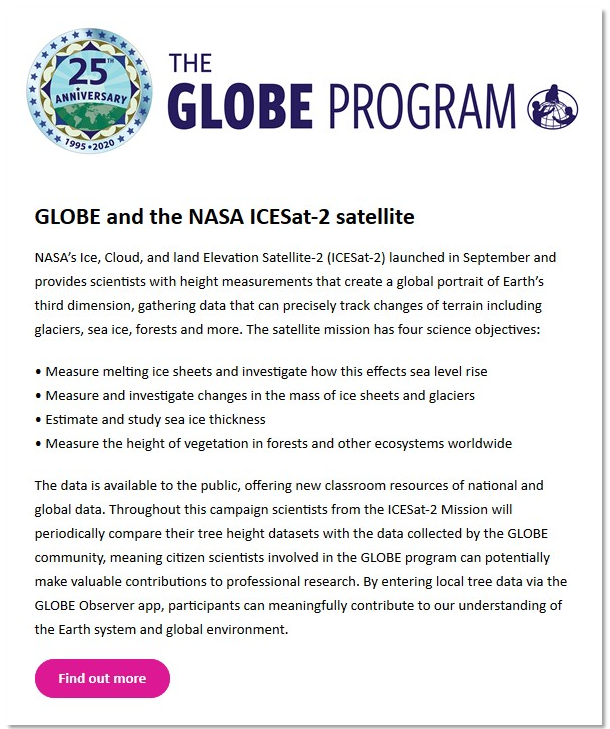 3
[Speaker Notes: Throughout the year GLOBE has been advertised via a number of media:
#1 Information and graphic used by Geoscience Australia for GLOBE Webinar, one of GeoSciAus’ public seminars, #2 Insert for CEdO school term newsletter (sent to CEdO subscribers), #3 ICESat-2 info emailed to CEdO subscribers]
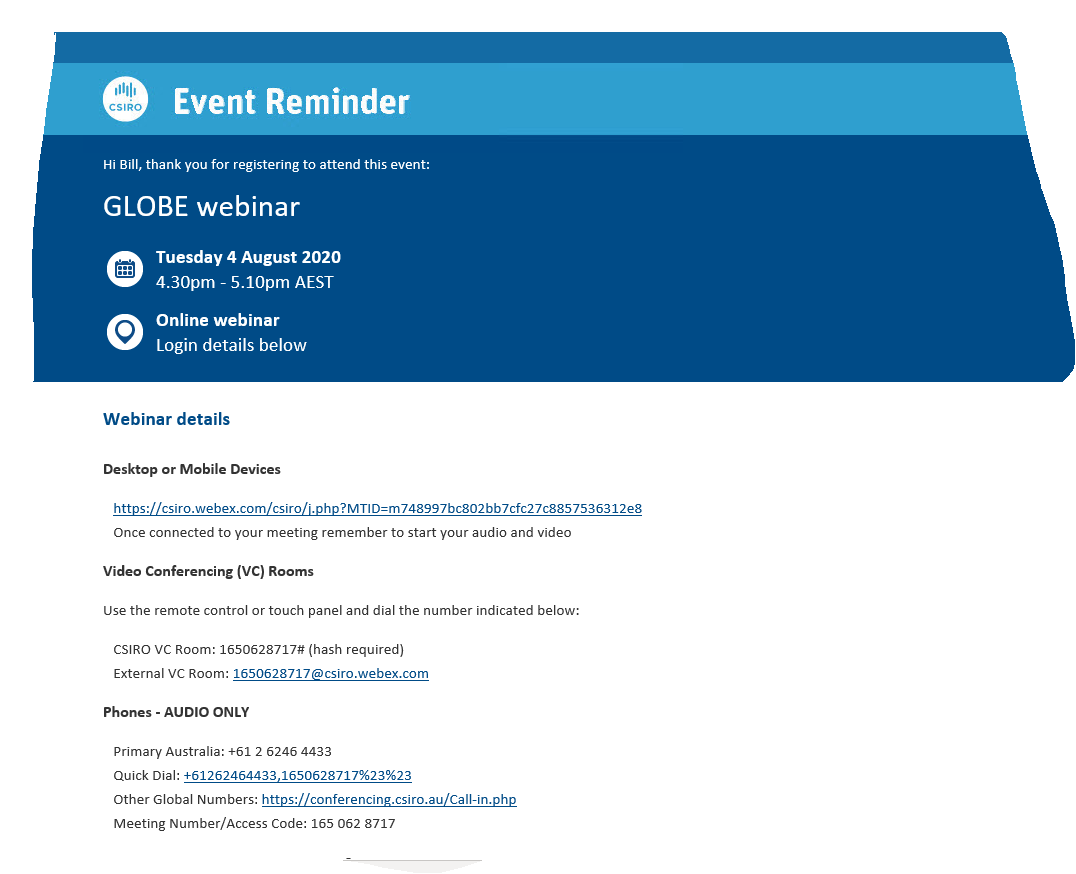 5
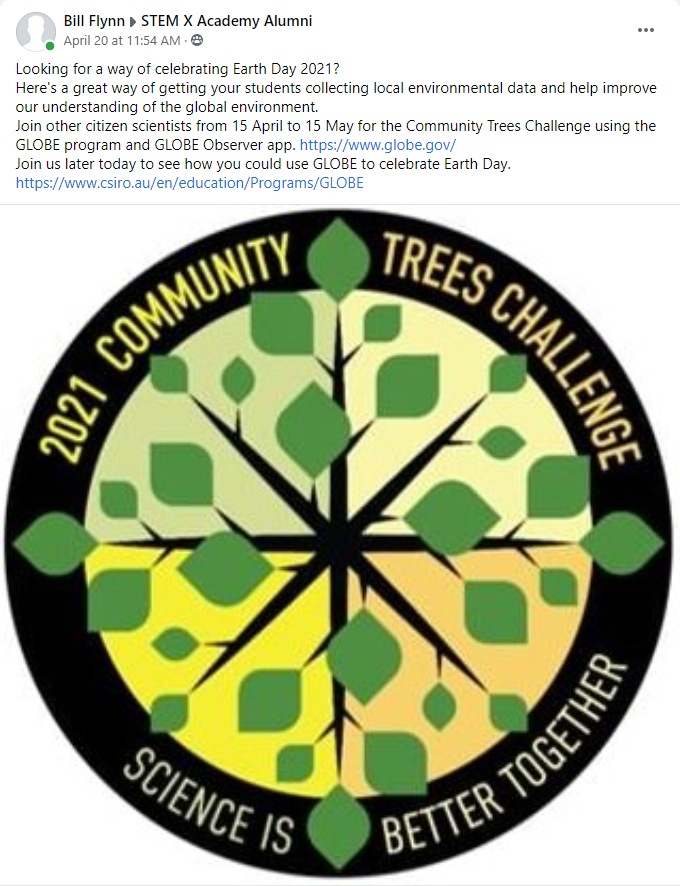 4
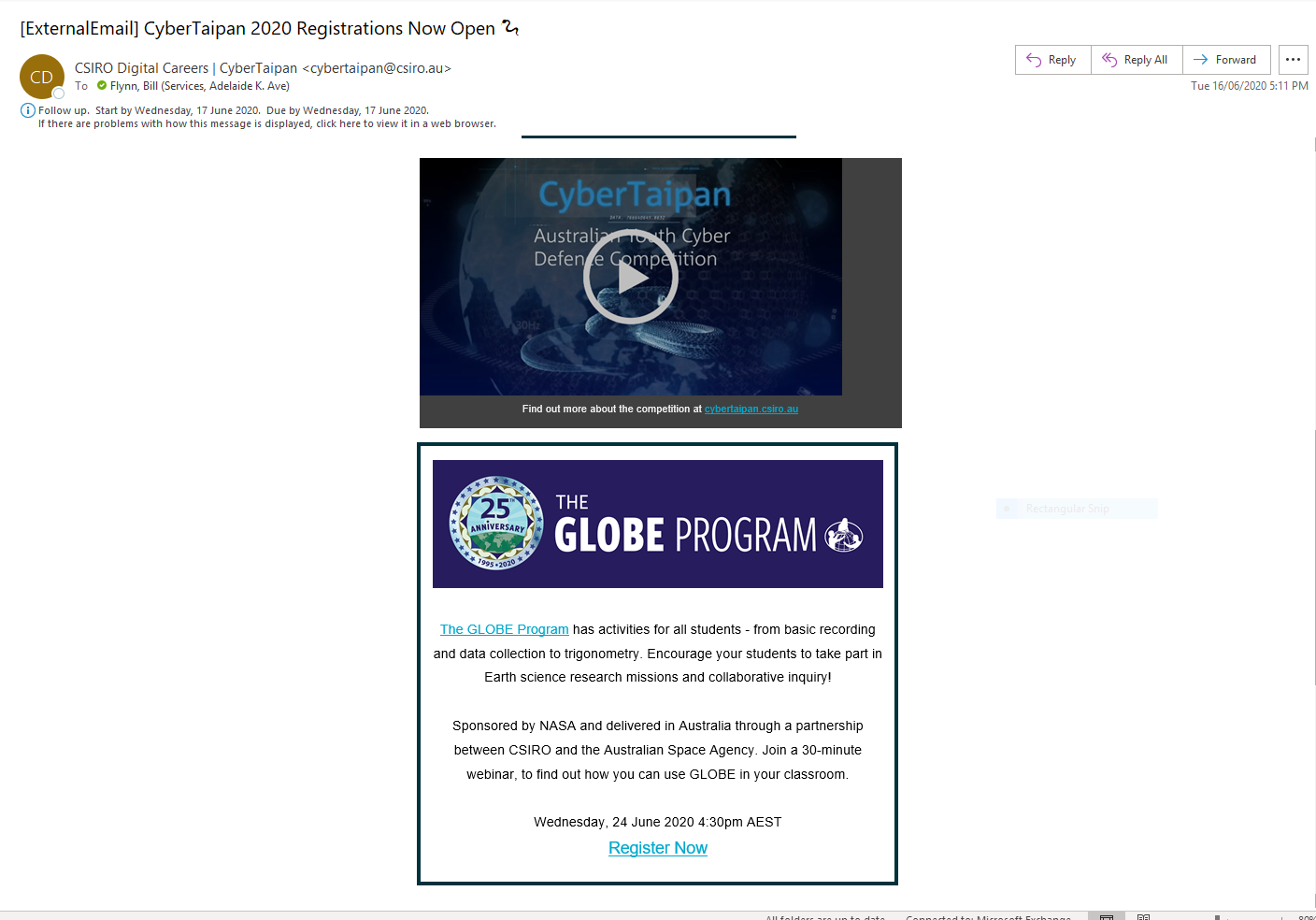 6
[Speaker Notes: #4 facebook post in STEM X alumni (400 members of group, majority teachers) #5 GLOBE Webinar login reminder, #6 GLOBE program Webinar invitation (emailed to CEdO subscribers)]
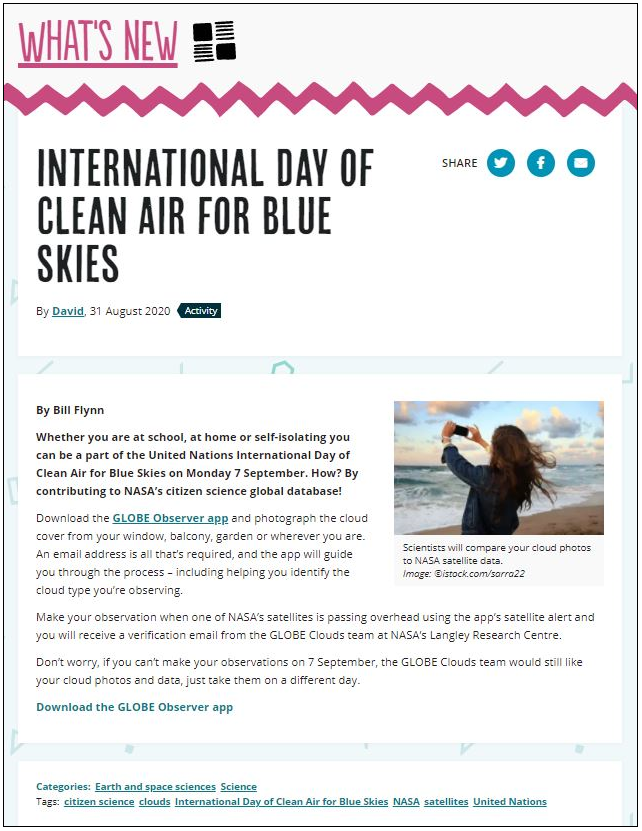 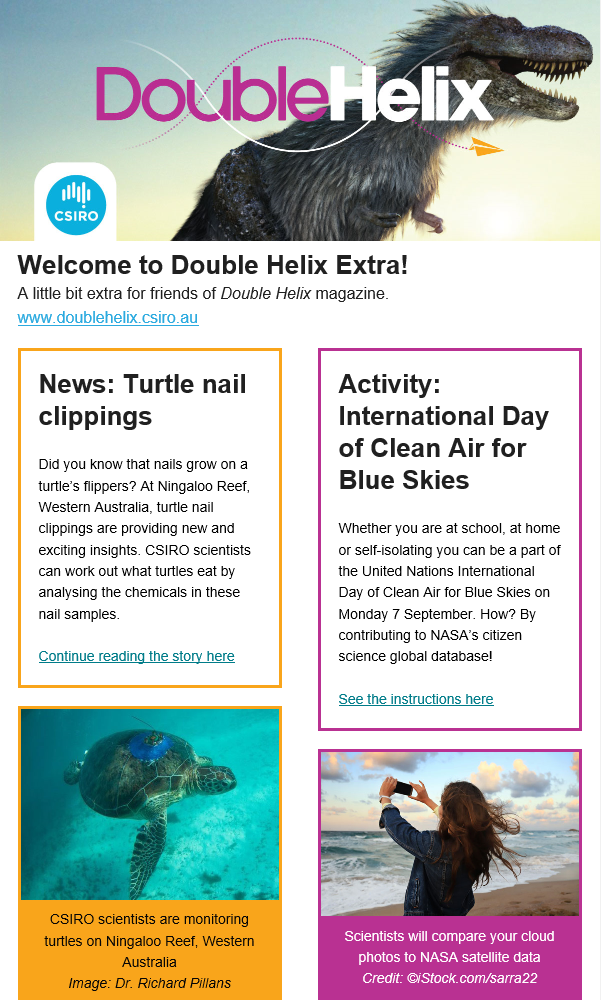 7
8
[Speaker Notes: #7 DH Extra, #8 DH Blog]
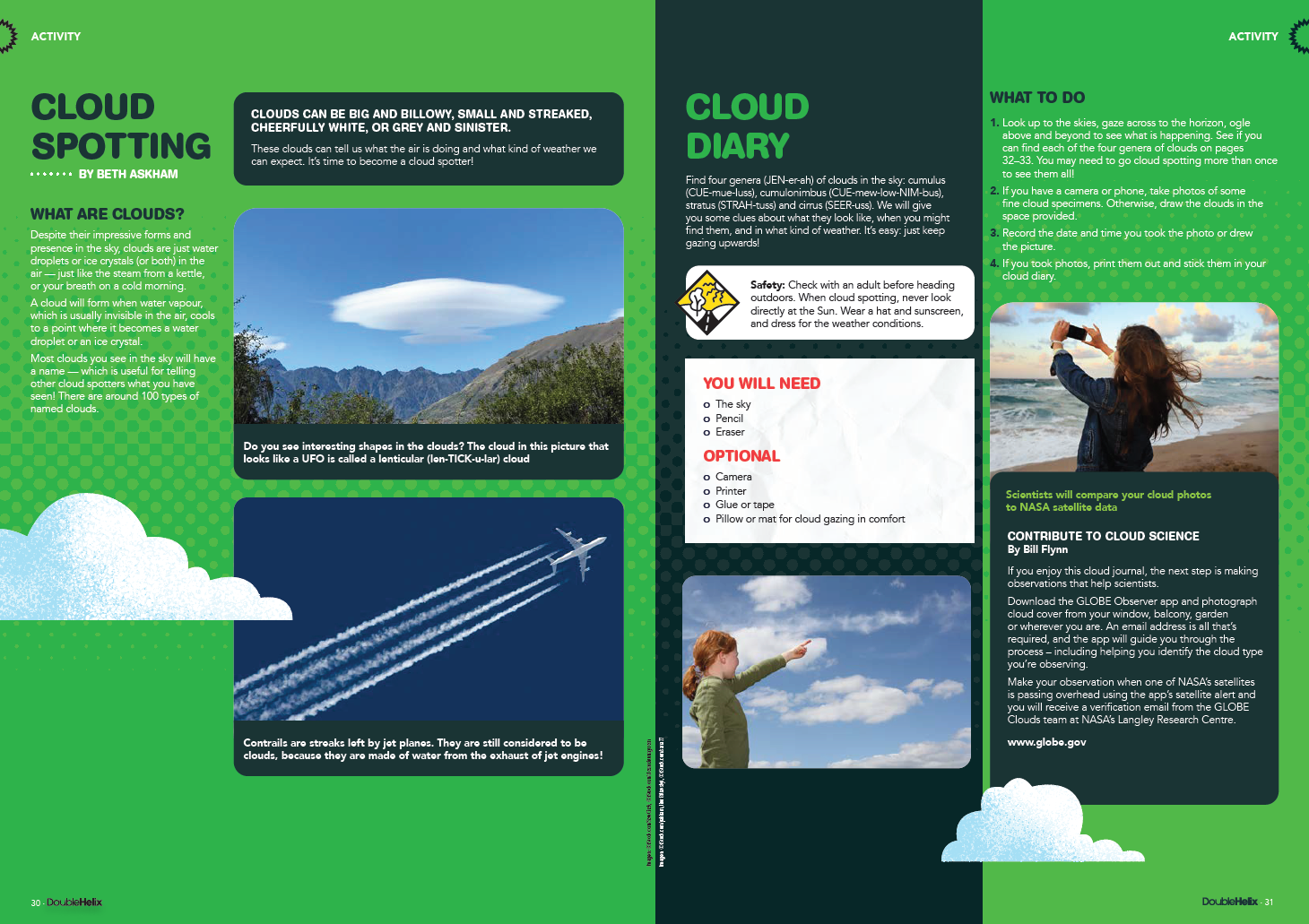 [Speaker Notes: GLOBE Observer featured in hard copy Double Helix Magazine]
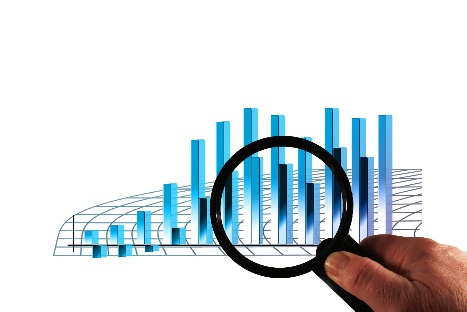 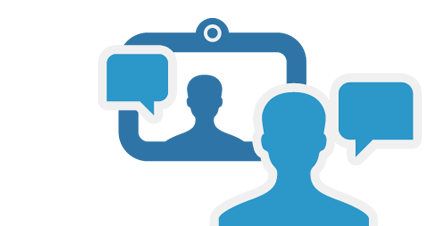 7 webinars from 1 June 2020 to 30 April 2021
164 attendees in total
1 face to face conference session 1 June 2020 to 30 April 2021
16 attendees in session
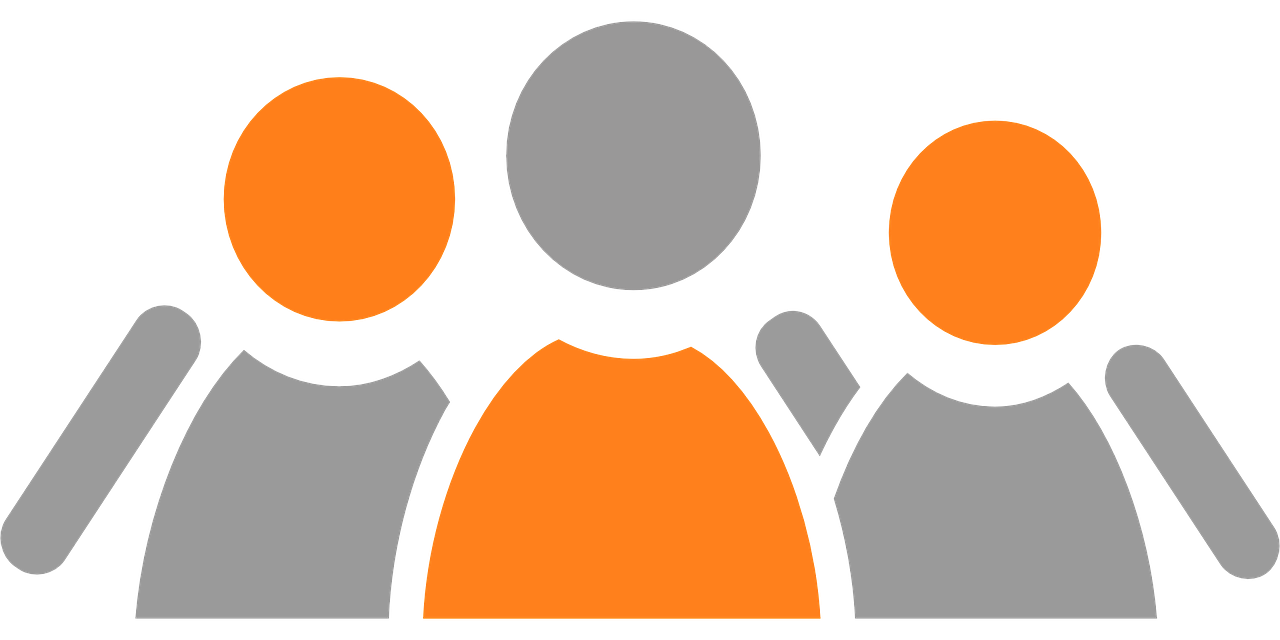 [Speaker Notes: Direct engagement!]
114 Teacher/Educator approved accounts

48 GLOBE Members
Including 4 eTrained,
1 June 2020-30 April 2021

2480 Untrained GLOBE Observers
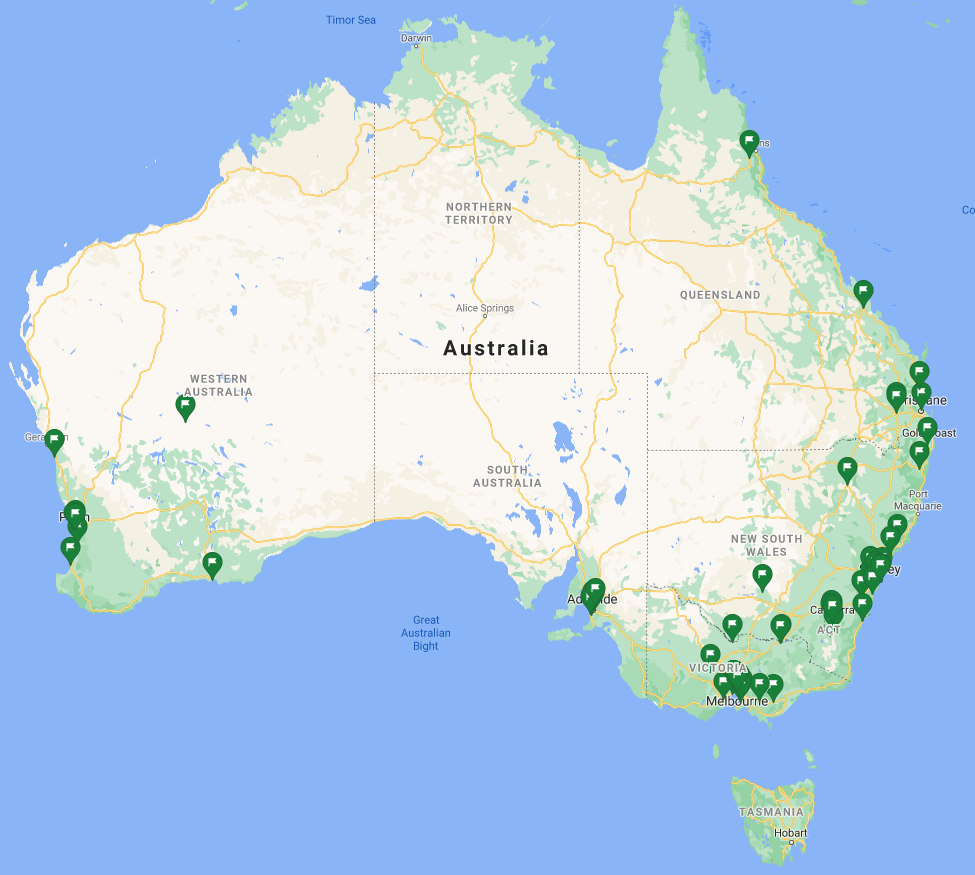 Teacher/Educator 
approved accounts
[Speaker Notes: GLOBE Australia current stats.]
[Speaker Notes: Mapping GLOBE protocols to Australian Curriculum]
Green Up/Green Down
Purpose 
To observe plant green-up and report data that will be used by scientists to validate satellite estimates of the beginning of the plant growing season
Callistemon
Banksia
Acacia
Eucalyptus
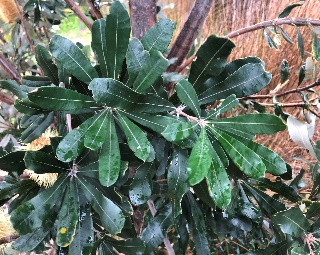 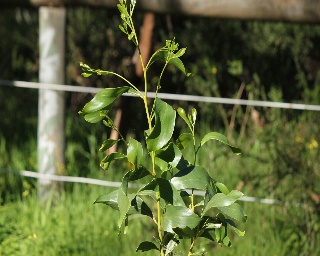 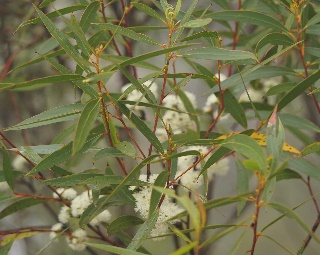 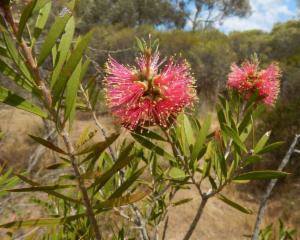 Image: David Sando
Image: Geoffrey Cox
Image: Gunther
Image: Reiner Richter
Red Cedar
Illawarra Fire tree
White Elderberry
Grevillea
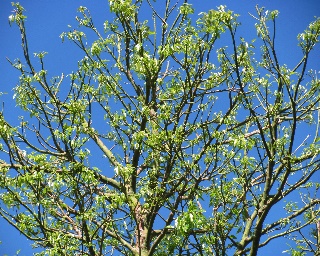 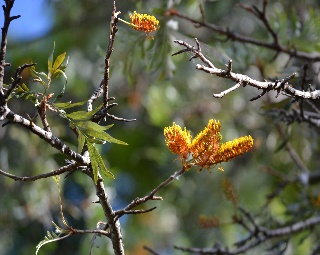 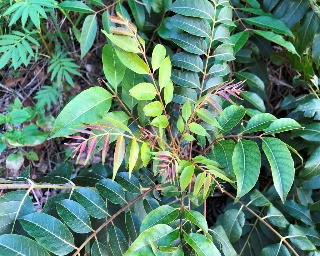 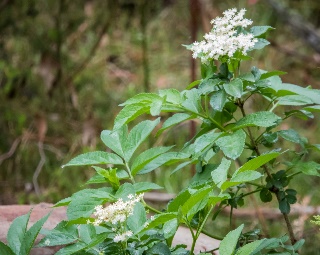 Image: Martin Bennett
Image: ClimateWatch
Image: vagabondvoyager
Image: ClimateWatch
[Speaker Notes: Identifying Australian native/introduced flora and fauna for use in GLOBE protocol/activity
Look at growing seasons and possible impacts of climate change etc…
How does Green Up/Green Down vary across GLOBE sites?
This option is likely to be daily/alternate days over a few weeks in spring/autumn]
Priorities 2020/2021:
Recruit schools to GLOBE
Complete curriculum map
Develop data collection kits
Deliver more teacher PL
Present GLOBE at conferences!
[Speaker Notes: Timeline for GLOBE activities]
Collecting data
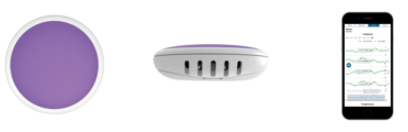 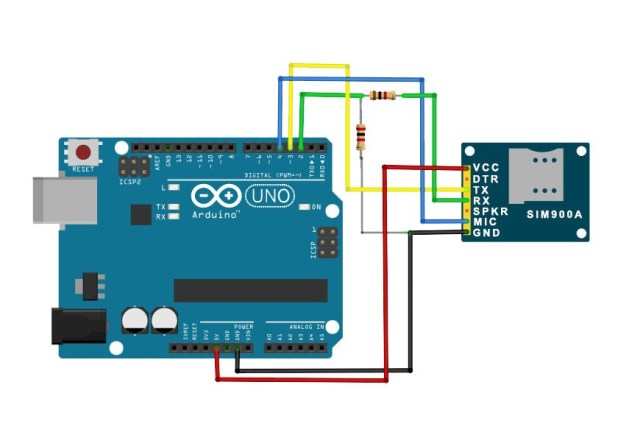 ‘Stand-alone’ sensors
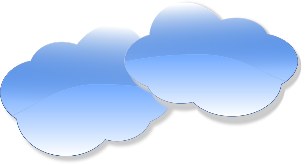 Microcontrollers
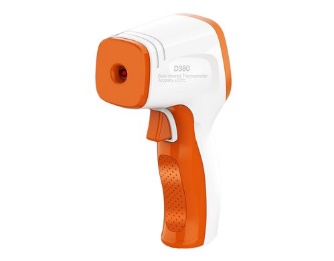 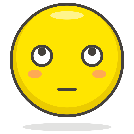 Manual collection
[Speaker Notes: Supporting teachers increase environmental awareness through data collection.
Variety of options for collecting data!
Microcontroller such as Arduino, Raspberry pi, Micro:bit using a range of sensors depending on protocol/s selected. Microcontroller set up as a data logger with data accessible through Bluetooth or onboard SD card recorder.
Stand alone sensors with data accessible through Bluetooth.
GLOBE have a good number of protocols where data can be collected using basic equipment or none at all such as cloud observations]
Advance environmental awareness
Why do GLOBE?
Contribute to scientific understanding of the Earth
Help students reach higher levels of achievement in science and mathematics
Experiential hands-on learning
‘Real world’ data collection for use in science research
[Speaker Notes: Advance environmental awareness – students are contributing to and accessing global environmental data, sparking curiosity about the things we see around us everyday.
Contribute to scientific understanding – Professional scientists are able to access the data collected by students from around the world to help in their research.
Help Students achieve – GLOBE is very cross-curricula and provides a comprehensive range and variety of activities and opportunities to engage students.
Hands-on – from the very basic identifying cloud type to building, programming and using your own wifi enabled weather station.
Real world data collection – Professional scientists are able to access the data collected by students around the world.]
Thank you
GLOBE is sponsored by the US National Aeronautics and Space Administration (NASA) and is delivered in Australia through a partnership between the Commonwealth Scientific and Industrial Research Organisation (CSIRO) and the Australian Space Agency.
Education and Outreach
Bill FlynnEducation Specialist
+61 08 8305 0635
william.flynn@csiro.au